ПРЕЗЕНТАЦИЯ
Выполнила:
Воспитатель МОУ «Гимназии им.К.Орфа»
с.Варны
Артемьева С.П.
«Семейное чтение»
«Чтение - это окошко, через которое дети видят мир и познают себя».
В. Сухомлинский
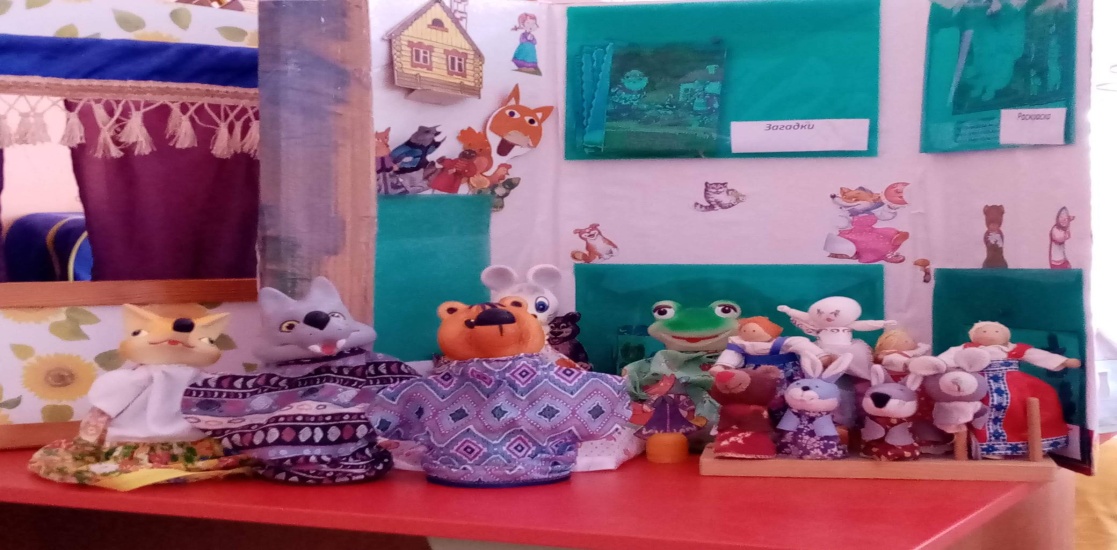 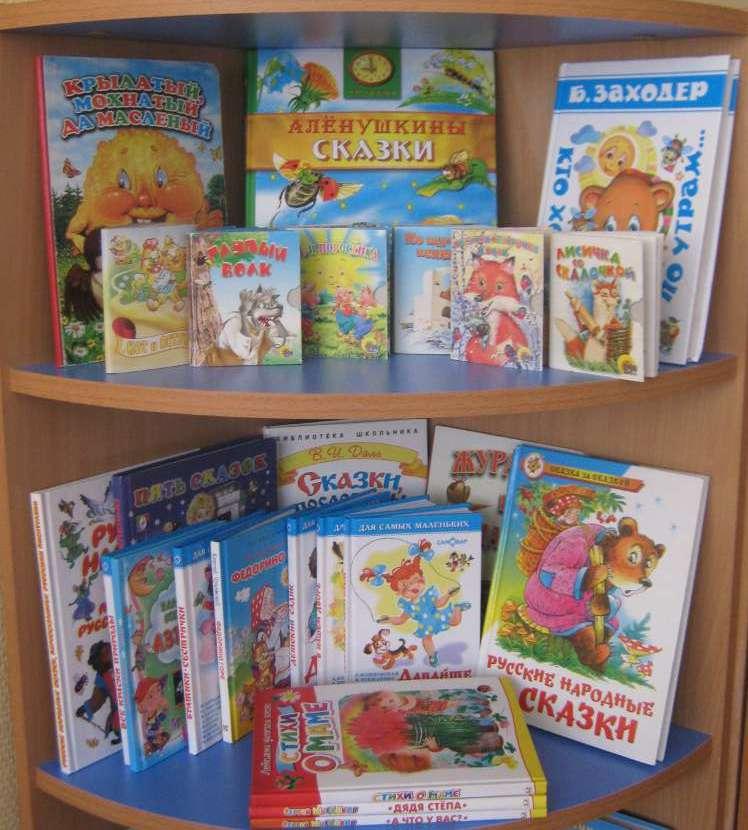 Почему современным детям не интересно чтение?
Ребенка притягивают телефоны, компьютеры тем, что они легкодоступны и несложны в использовании. Всего за несколько минут можно занять себя чем-нибудь в сети. 
Над книгой же нужно посидеть и потрудиться. Это далеко не легкое занятие.
Почему книги проигрывают гаджетам и можно ли заставлять ребенка читать?
КАК ЗАМОТИВИРОВАТЬ РЕБЕНКА НА ЧТЕНИЕ?
Важно дать ребенку понять, что чтение - это удовольствие.
 
Взрослые должны понять для себя, зачем ребенку читать. 

Нельзя заставлять ребенка читать.

Читать ребенку вслух.

Показать на собственном примере.

Стимулировать чтение.
Не забывайте, что книга должна стать другом для ребенка, а не наказанием.
«Значение совместного с детьми чтения»
Совместное чтение – прекрасный способ дать ребёнку возможность почувствовать себя любимым. Воспоминания об этих счастливых моментах остаются с нами на всю жизнь.
Значение семейного чтения для развития ребенка.
Совместное чтение, разговор о прочитанном не только сближает родителей и детей, но и оказывает большое влияние на характер ребенка, его нравственные качества. 
Читающий ребенок быстрее развивается, легче устанавливает контакты, находит свое место в жизни. 
Семейное чтение готовит человека к взаимоотношению с книгой, пробуждает и углубляет внимание, формирует потребность в чтении. 
В процессе чтения дети учатся внимательно слушать, усваивать и пересказывать прочитанное.
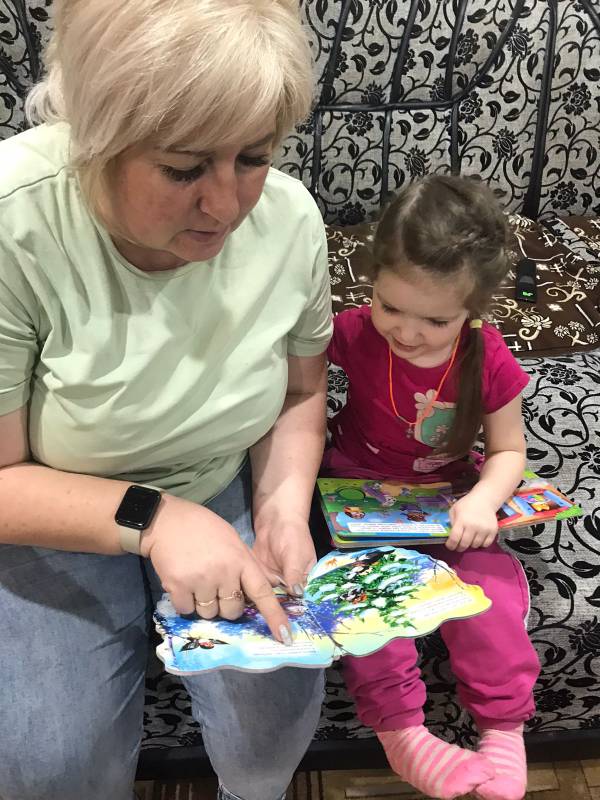 «Необходимость семейного чтения»
Семейное чтение – это главный путь широкого приобщения детей к миру книги.
Самый простой из них – наладить работу с каждым ребенком, чтобы с самых малых лет он получал радость общения с книгой дома, в детском саду, в школе, в библиотеке.
Уголок чтения
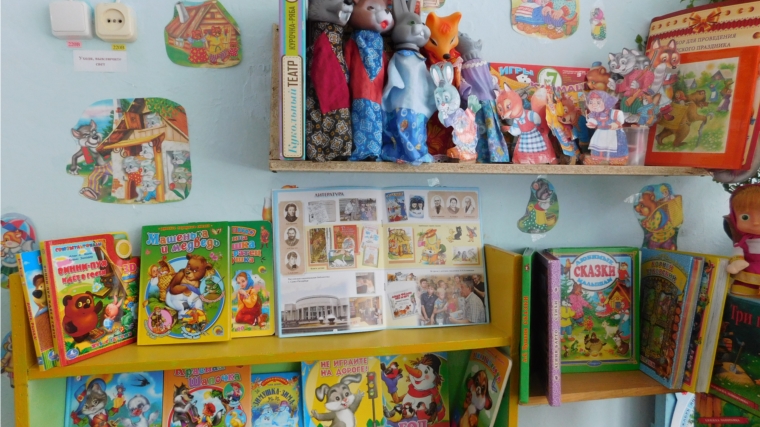 Тематические выставки, посвященные творчеству писателей
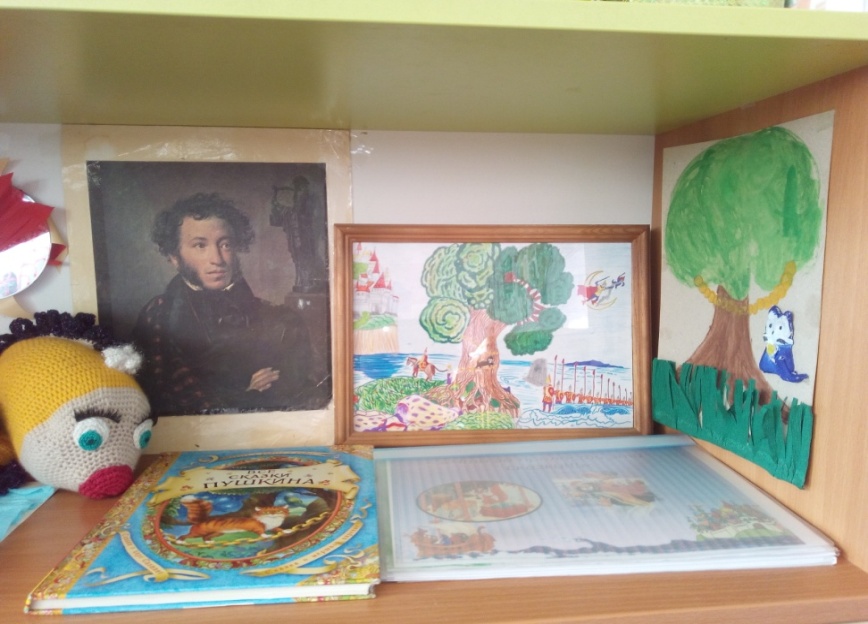 Книжкина больница
Выставка детских рисунков и поделок
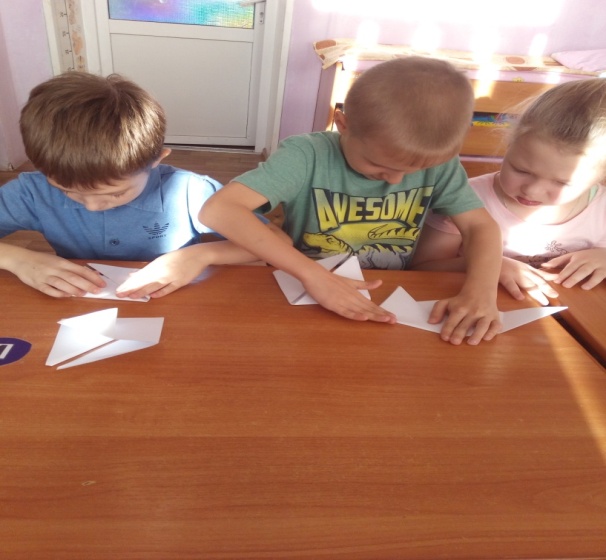 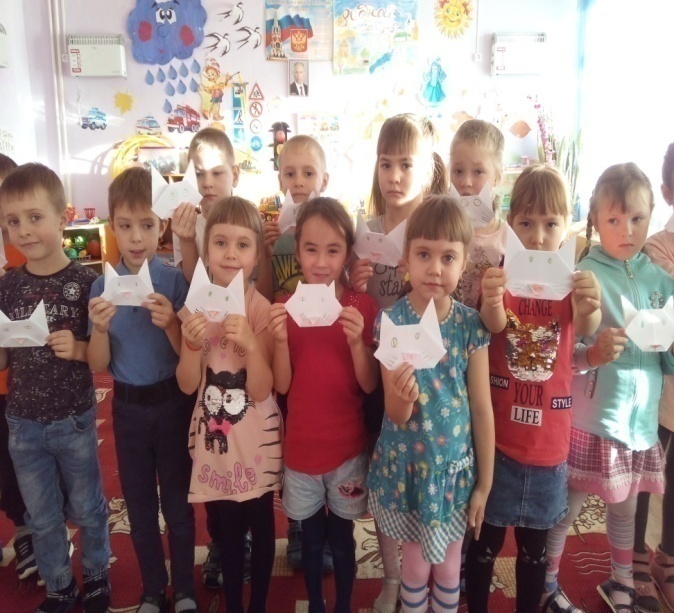 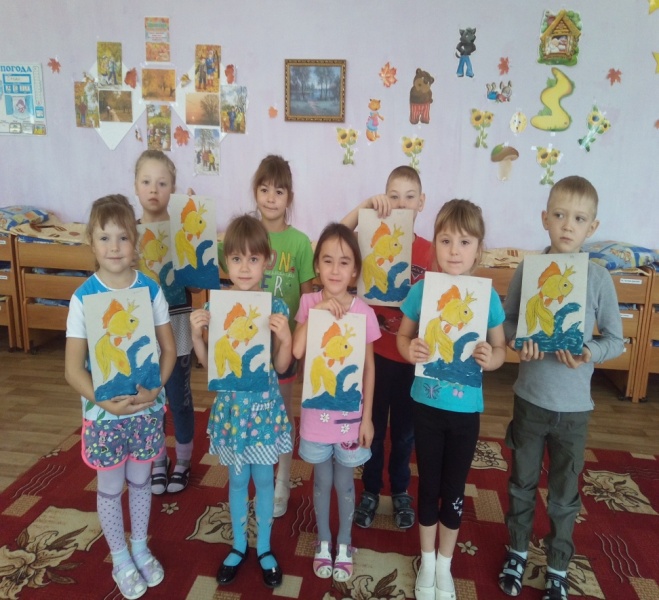 Выставка детских рисунков и поделок
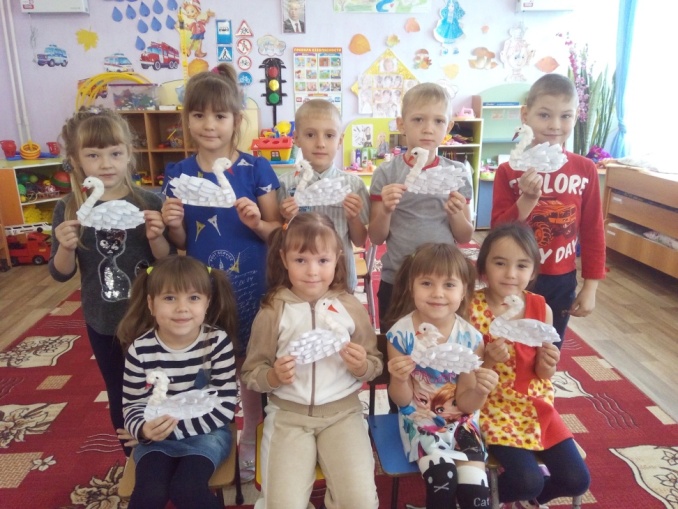 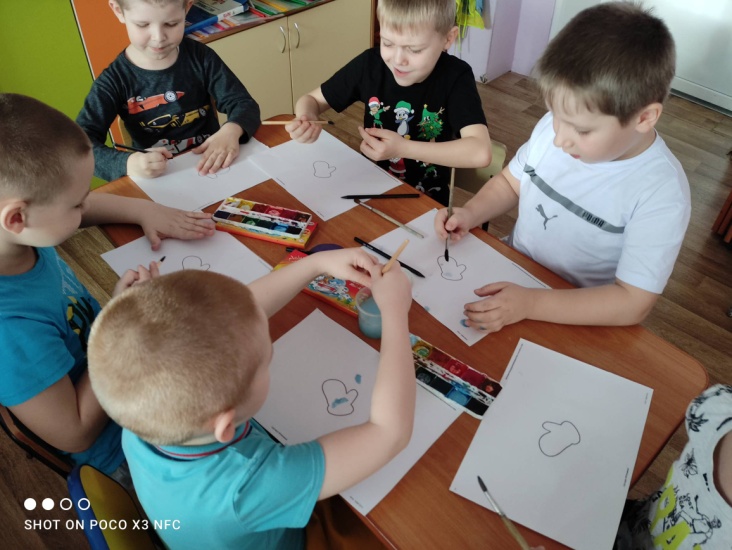 Создание книг-самоделок
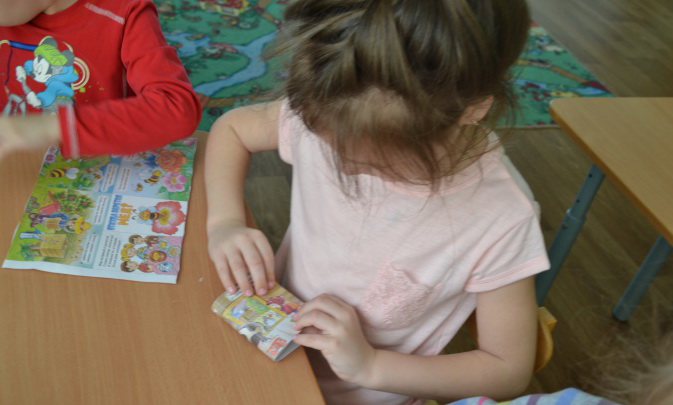 «Моя любимая книга»
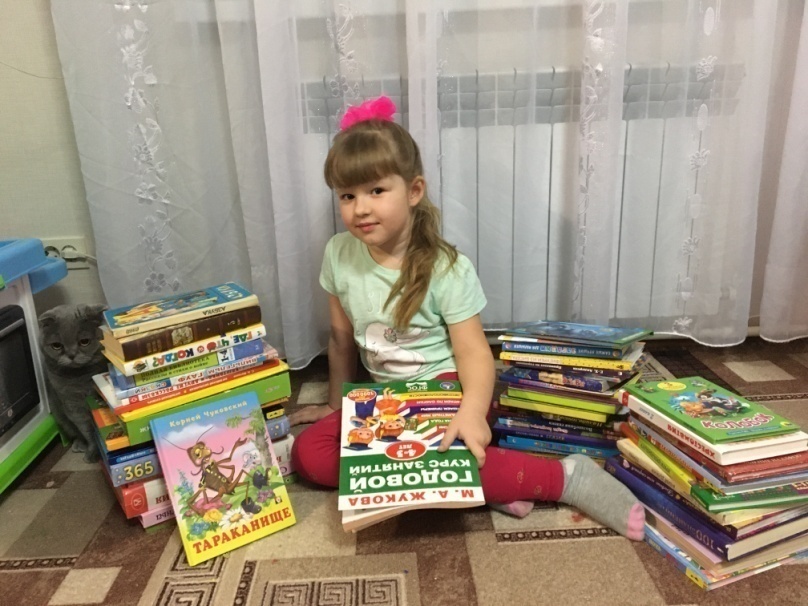 Организация сюжетно-ролевых игр
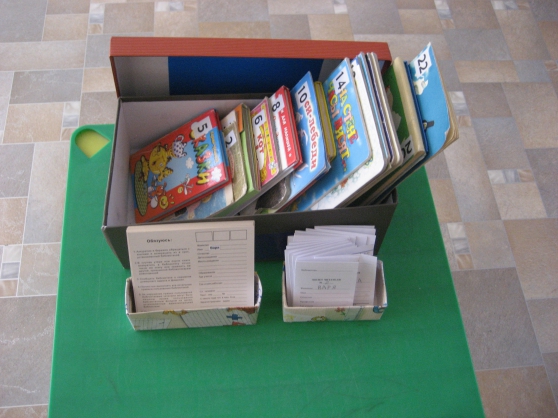 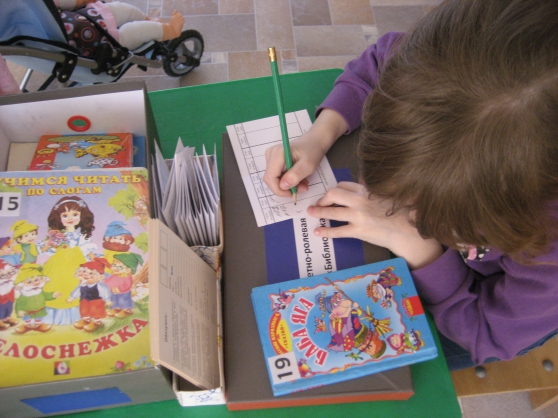 Изготовление лэпбука родителями
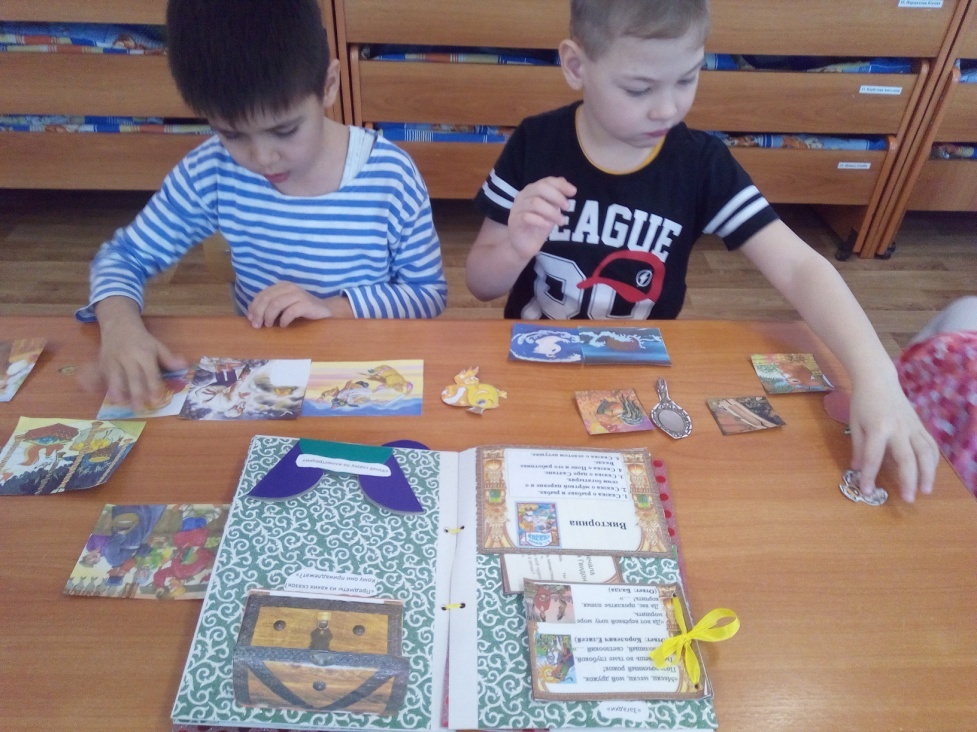 Экскурсия в библиотеку.
Театрализованное представление по сказке С. Я. Маршака «Лодыри»
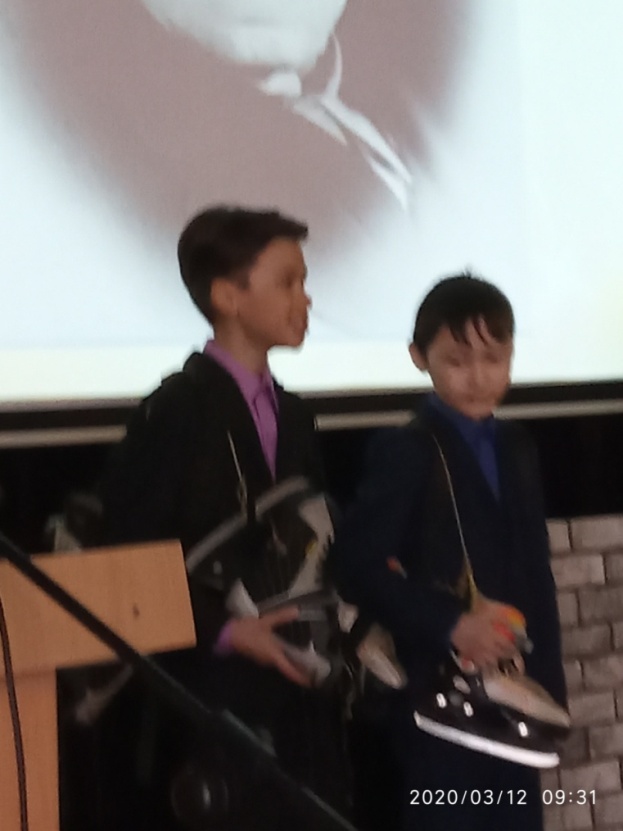 Обыгрывание
 стихотворения «Мяч»
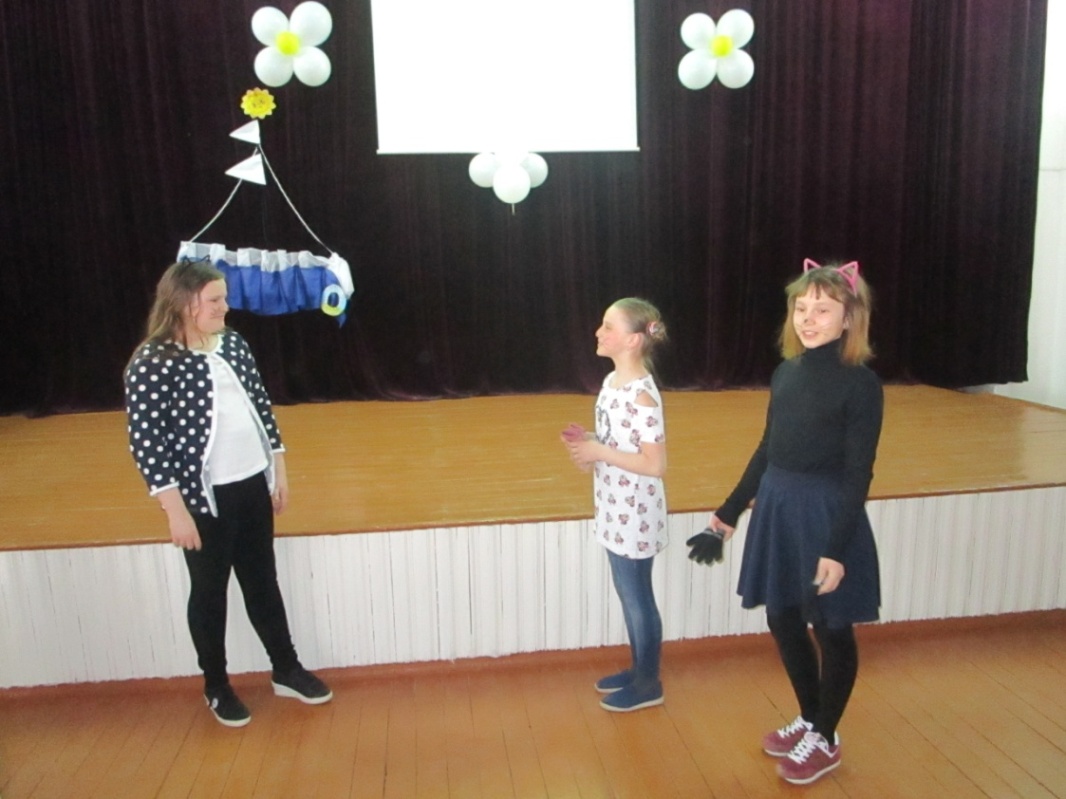 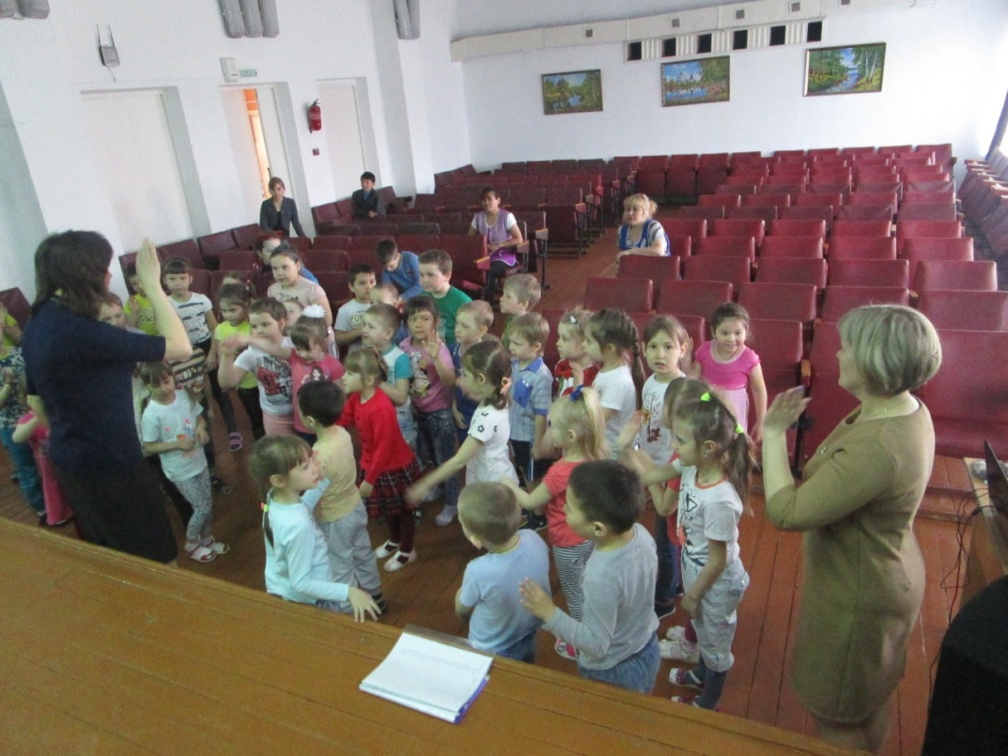 Библиотечная игра по творчеству С.Я. Маршака для д/с «Солнышко»
Проект «Читающая Семья»
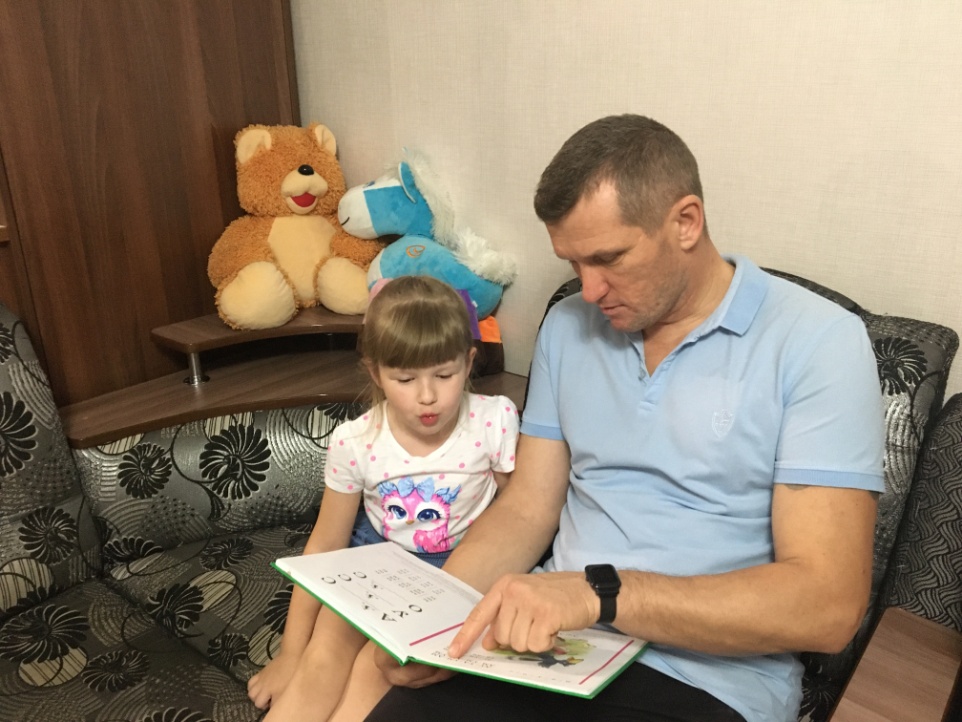 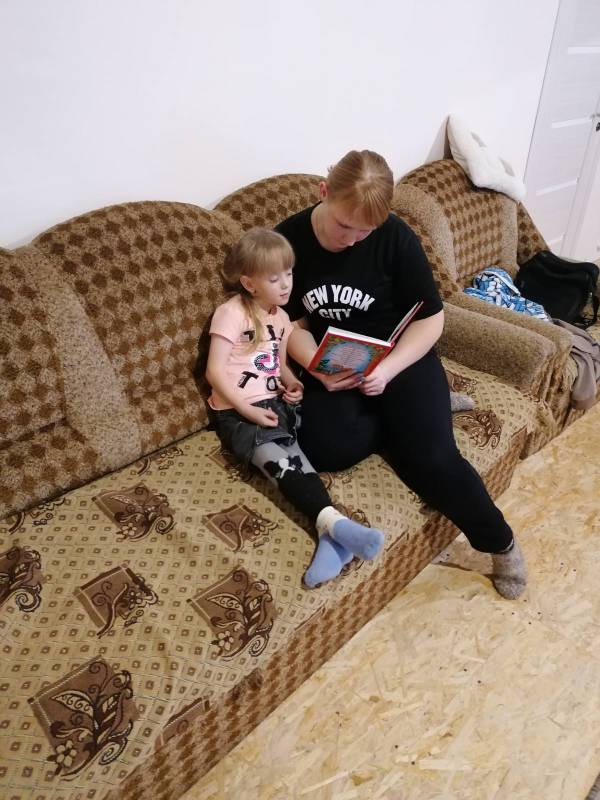 Взрослым на заметку:
Спасибо за внимание!
Развивайтесь, читайте интересную литературу и каждый день становитесь лучше.
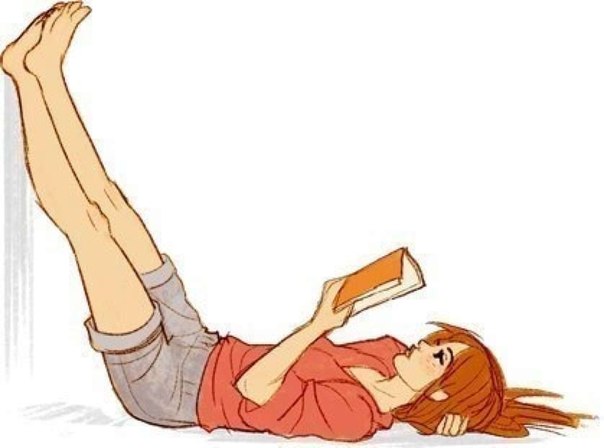